University of Oulu, Finland
65º01 N, 25º48 E

200 km from the Arctic Circle
UNIVERSITY OF OULU
2 Main campuses
10 Faculties 
15,000 Students 
3,000 Staff
1,000 International students 

Founded 1958
Important Factor in the Growth of Oulu and Neighbouring Areas
3
29.9.2016
UNIVERSITY OF OULU FOCUS AREAS
Creating sustainability through materials and systems

Molecular and environmental basis for lifelong health

Digital solutions in sensing and interactions

Earth and near-space system and environmental change

Understanding humans in change
4
29.9.2016
FIELDS OF STUDY
Business and Economics
Dentistry
Education
Engineering and Architecture 
Health Sciences 
Humanities
Natural Sciences 
Medicine
5
29.9.2016
WHY CHOOSE THE UNIVERSITY OF OULU?
Awarded to the top 2% of European universities
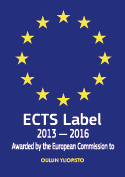 6
29.9.2016
WHY CHOOSE THE UNIVERSITY OF OULU?
Erasmus Students Survey in 2015
Highest Student Experience Satisfaction, 2nd in Finland
Best Course Content Satisfaction, among the best in Finland
7
29.9.2016
STUDENT HOUSING
Affordable accommodation around the city
From shared apartments to studios
Provided by the student housing foundation PSOAS or the private sector
8
29.9.2016
PARTNER UNIVERSITIES (NON-ERASMUS)
Koulutuksen kehittämisalueet

Innovaatiotoiminnan ja yhteistyön vahvistaminen

Vetovoimaisuuden ja vaikuttavuuden parantaminen
Russia 
Petrozavodsk State University
Northern Arctic Federal University
Northern State Medical University
Murmansk State Technical University
Murmansk State Humanities University
ITMO
Herzen State Pedagogical University
St. Petersburg State University 
Financial University (Moscow)
MIRBIS (Moscow)

China 
Shanghai Jiao Tong
Peking University
Chinese University of Hong Kong
City University of Hong Kong
Hong Kong Polytechninc University
Jiangxi University of Finance and Economics
Yanshan University
Beihang University
Huazhong University of Science and Technology
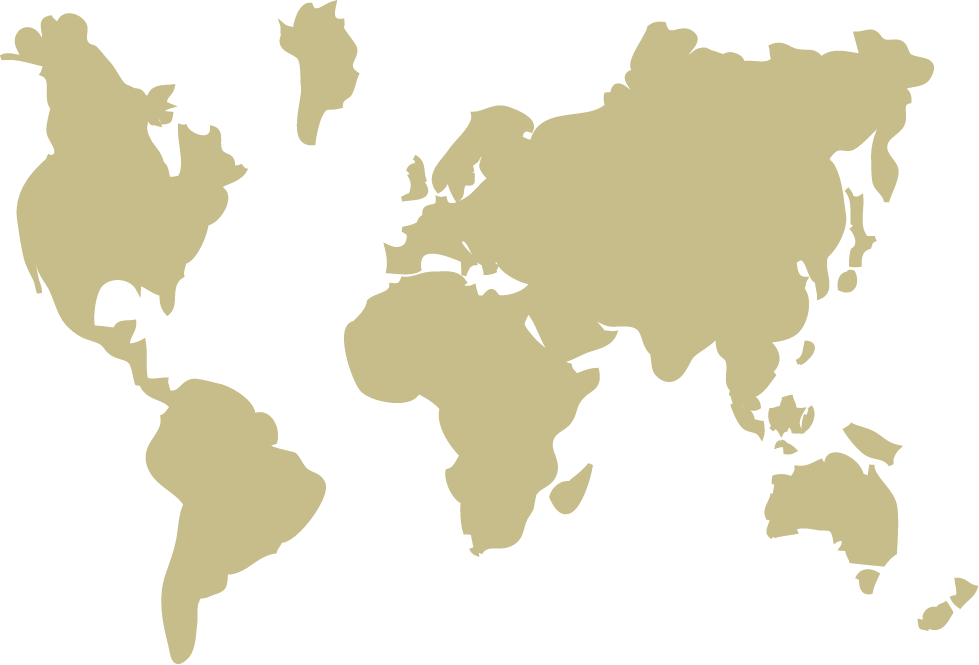 Canada 
Lakehead University
Université de Montréal
University of Waterloo
USA 
Washington College
East Carolina University
Montana State University
University of Missouri - St   Louis
University of North Carolina at Greensboro
University of North Carolina at Wilmington
University of Buffalo (SUNY)
University at  Albany (SUNY)
University of North Dakota
Pittsburg State University, Kansas
Michigan Technological University
Mexico
Tec de Monterrey
Japan 
Tohoku University
Nara Institute of Science and Technology
Hokkaido University,Sapporo
Kogakuin University, Tokyo
Osaka University
Osaka Sangyo University
Kyoto University
Yokohama National University
Keio University

Singapore
National University of Singapore

Australia
University of Canberra
Griffith University
University of Melbourne
University of Newcastle
RMIT University
Argentina
Universidad del Salvador

Chile 
Universidad de Valparaíso
University of Viña del Mar 

Brazil
Universidade de São Paulo
Pontifical Catholic University of Parana
Pontifical Catholic University of São Paulo 
Peru
Universidad San Ignacio de Loyola

South Africa
University of Johannesburg
9
29.9.2016
Lisää tarvittaessa alatunnisteteksti
EUROPEAN ERASMUS PARTNERS
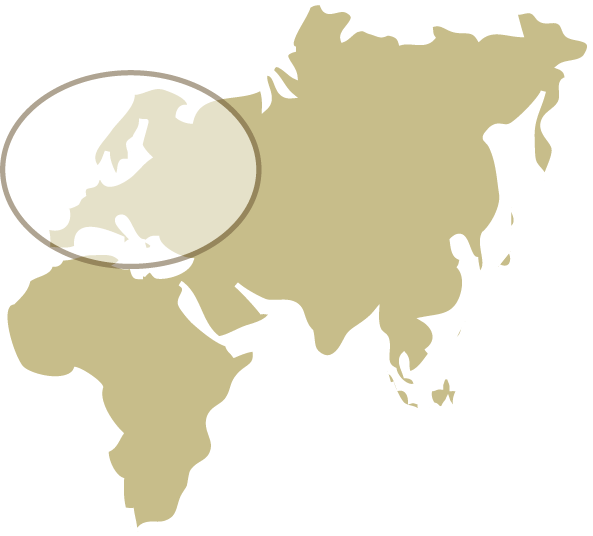 472 Erasmus+ agreements
Most agreements with:
Germany
France
Spain
Italy
Austria
10
29.9.2016
OUTGOING EXCHANGE STUDENTS: 364- TO 45 COUNTRIES
11
29.9.2016
INCOMING EXCHANGE STUDENTS: 555- FROM 44 COUNTRIES
12
29.9.2016
HOW WAS IT? / WHY TO GO?
“The exchange period has helped me with advancing at work – even more than my academic degree.”

“ The best part of the exchange were the new friends and experiences and getting to know cultures. Also travelling and improving my language skills were positive outcomes of my exchange. Nothing comes to my mind, when I try to think my experience and how to make it even better”

“ Things will not go as you planned, but that’s what makes an exchange interesting. An exchange student in Asia can learn to see the world from a different perspective.”
13
29.9.2016
INTERNATIONAL DEGREE STUDENTS: 820
Master’s and PhD
From 85 different countries
18 Master’s Programmes taught in English
14
29.9.2016
WHAT IS IT LIKE IN OULU?
“I had a great time in Oulu! It was maybe the best thing I have ever done in my life. I learned a lot in Oulu, not only academically but also socially. I would recommend it to anyone.” 

“ The Kummi family programme is excellent. It makes you feel very settled and welcome.”

“Cold and dark – but I loved it”!!!”
15
29.9.2016
CONTACT US!
Exchange students: international.office@oulu.fi
 
Degree applicants: admissions.officer@oulu.fi

www.oulu.fi/university

Welcome to Oulu!
17
29.9.2016
Welcome to Oulu!